Sedimentary Rocks
Sedimentary Rocks:  rock formed when sediments become pressed or cemented together
COPY ME
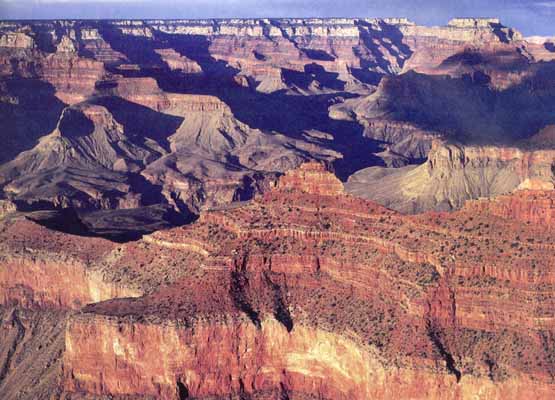 COPY ME
Sediments:  loose materials such as rock fragments and mineral grains that have been transported by wind, water, or glacier

Weathering:  the breaking of rocks into smaller pieces, either mechanically or chemically
Erosion:  the process that moves weathered rocks from one location to another
Deposition:  the buildup of sediments on the bottoms of lakes, valleys and the ocean floor usually in layers
COPY ME
Compaction:  is when sediment becomes compressed by the weight of layers above them



Cementation:  is when sediments are glued together by minerals deposited between the sediments
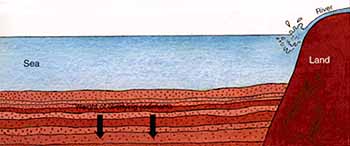 Three types of Sedimentary Rocks:
COPY ME
Clastic Sedimentary Rock: made of broken fragments of plants, animals, and primarily other rocks
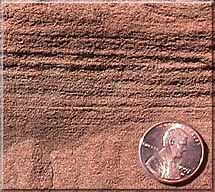 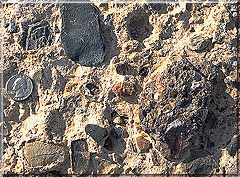 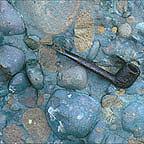 Examples of Clastic Sedimentary Rocks
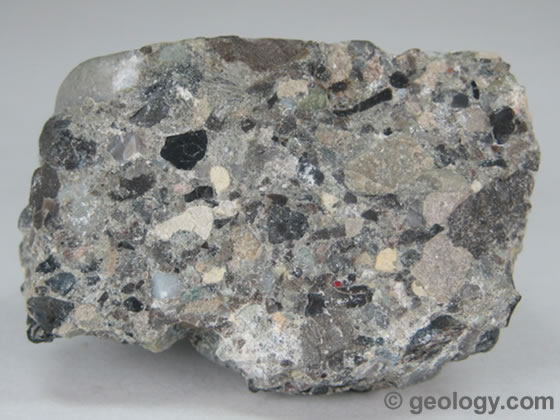 Conglomerate- composed of rounded, pebble-sized fragments that are held together by a cement
Examples of Clastic Sedimentary Rocks
Breccia - composed of angular, pebble-sized fragments that are held together by a cement
Examples of Clastic Sedimentary Rocks
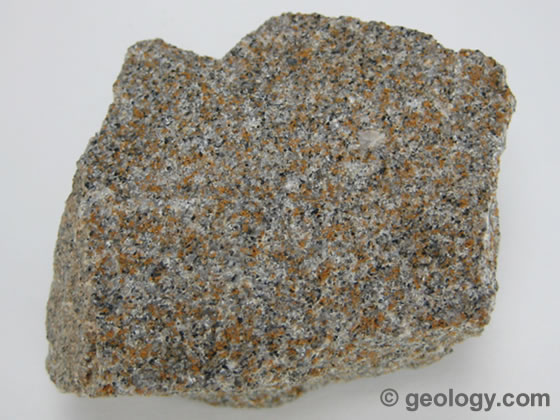 Sandstone – composed of small mineral grains (usually quartz) that are cemented together.
Examples of Clastic Sedimentary Rocks
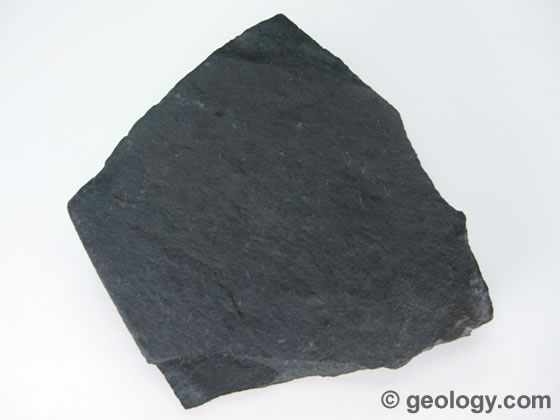 Shale – made of flaky clay particles that compress into flat layers
Chemical Sedimentary Rocks
COPY ME
made from minerals precipitated from a solution or are left behind when a solution evaporates – 
minerals left behind from rocks are evaporites

  Rock salt (halite) →
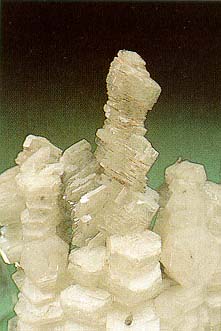 Organic Sedimentary Rock
COPY ME
primarily made from the remains of once living things
Examples of Organic Sedimentary Rock
Limestone
Fossiliferous Limestone
Chalk
Example of Organic Sedimentary Rock
Coal - forms from plant remains that are buried before they decay. The plant layers are then compacted into matter that is composed mostly of carbon
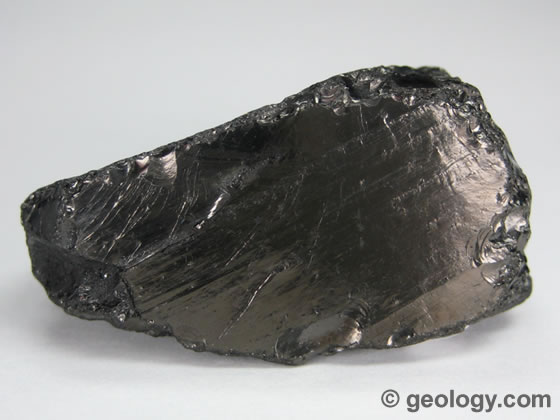 Igneous Rocks
Igneous Rocks:  rock formed when magma or lava cools
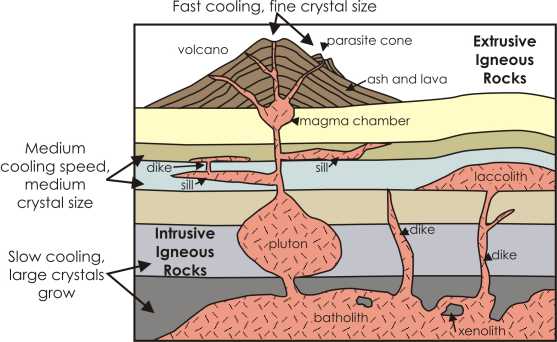 Lava:  molten rock from a volcano flowing on Earth’s surface

Magma:  molten rock beneath Earth’s surface

Intrusive:  igneous rocks that form below Earth’s surface (plutonic)

Extrusive:  igneous rocks that form when magma extrudes onto Earth’s surface and cools as lava (volcanic)
Above ground = from lava (extrusive igneous rock)
Usually have SMALL or NO crystals (they cooled too quickly)
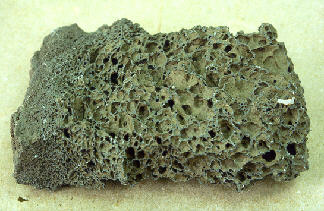 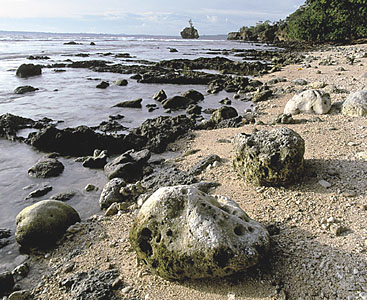 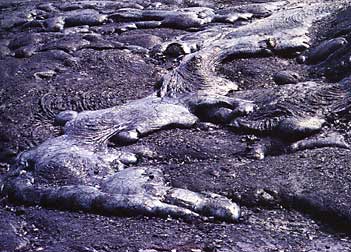 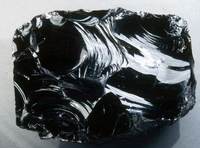 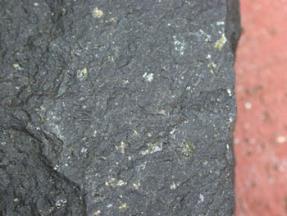 Basalt
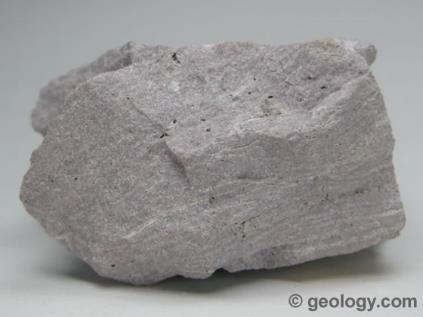 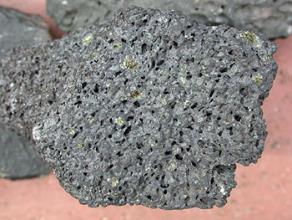 Rhyolite
Vesicular Basalt
V.  Igneous Rocks (cont)
Extrusive Examples
V.  Igneous Rocks (cont)
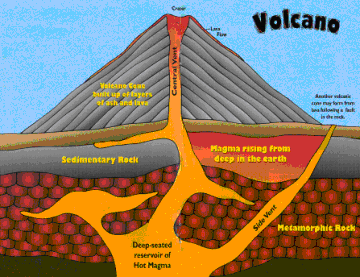 Intrusive (Plutonic) – forms below surface (inside)
Slow Cooling
Large Crystals
Coarse Texture
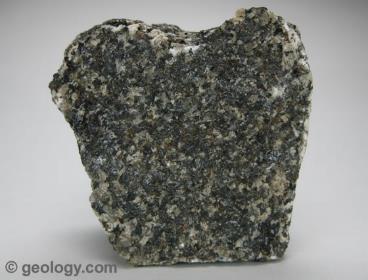 Gabbro
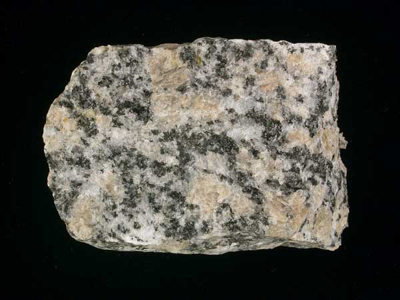 Pegmatite
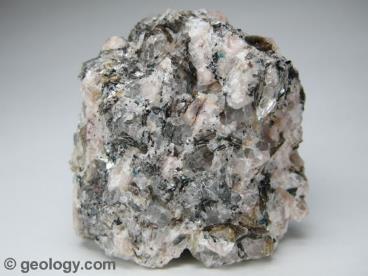 Granite
V.  Igneous Rocks (cont)
Intrusive Examples
V.  Igneous Rocks (cont)
Naming Igneous Rocks – based on composition, texture, color and density
Igneous Rocks
Basaltic or Mafic:  dark-colored igneous rocks that form from magma rich in iron & magnesium (high ferromagnesium minerals; low silica)

Granitic or Felsic:  light-colored igneous rocks, form from magma rich in silicon and oxygen (low ferromagnesium minerals; high silica)
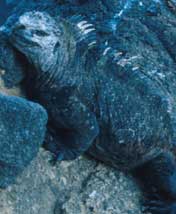 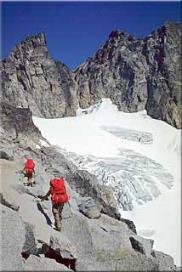 Igneous Rock Textures
A rock’s texture depends on the 
		- size, 
		- shape, and 
		- arrangement of crystals

A crystal’s size and shape depends:
		- rate of cooling
		- amount of dissolved gasses
SAMPLE PROBLEM.

Draw a line to illustrate the relationship between crystal size and rate of cooling in igneous rock formation.
crystal size
cooling time
Coarse Grained
Mineral grains large enough to be seen with the unaided eye (Phaneritic):








     Granite              or              Gabbro
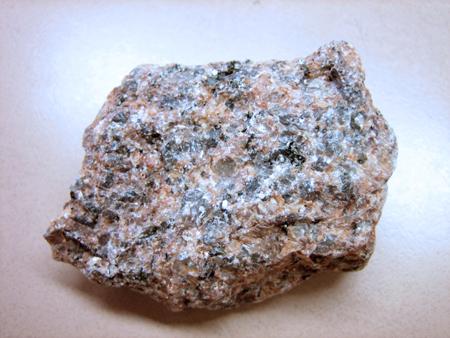 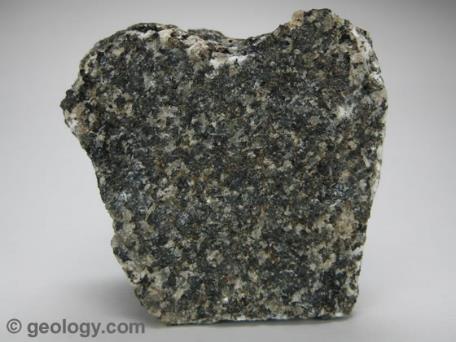 Fine Grained
Mineral grains too small to be seen with the unaided eye (Aphanitic):







For example:  Rhyolite or Basalt
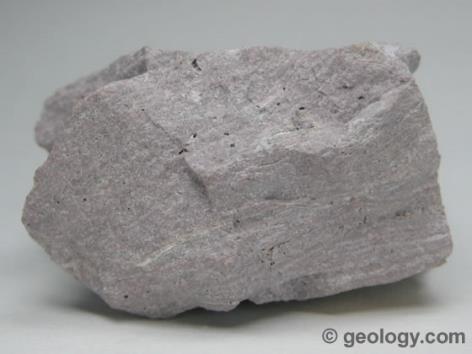 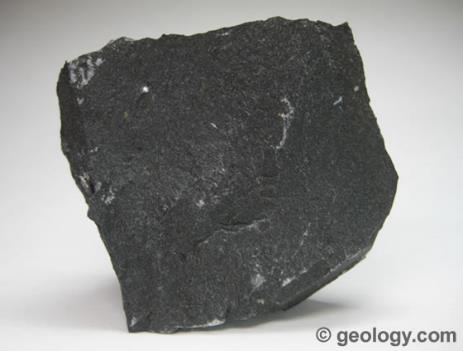 Glassy
Cooled so quickly that no crystals were able to be formed





Obsidian                                             Scoria



        or Pumice
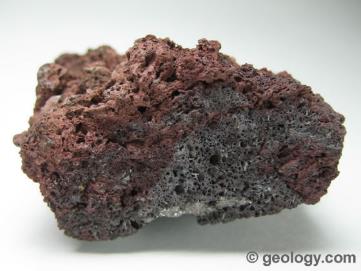 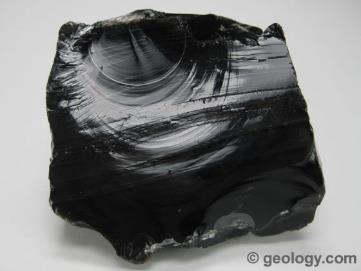 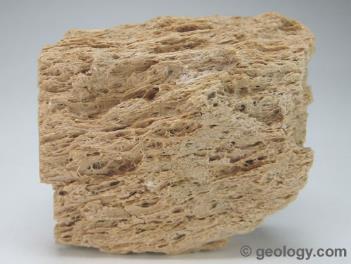 Porphyritic Texture
Displays two stages of cooling… slow and then fast (or quenched)
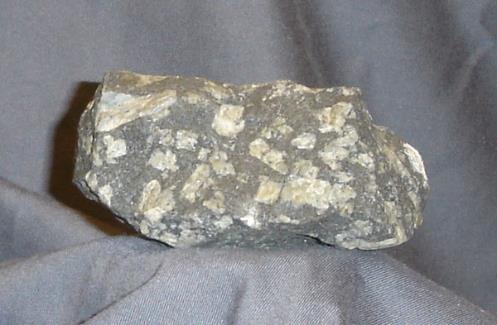 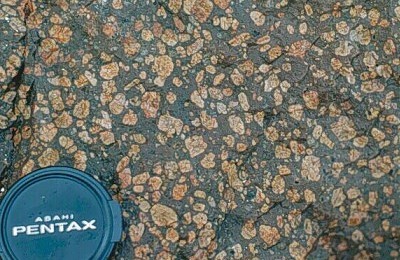 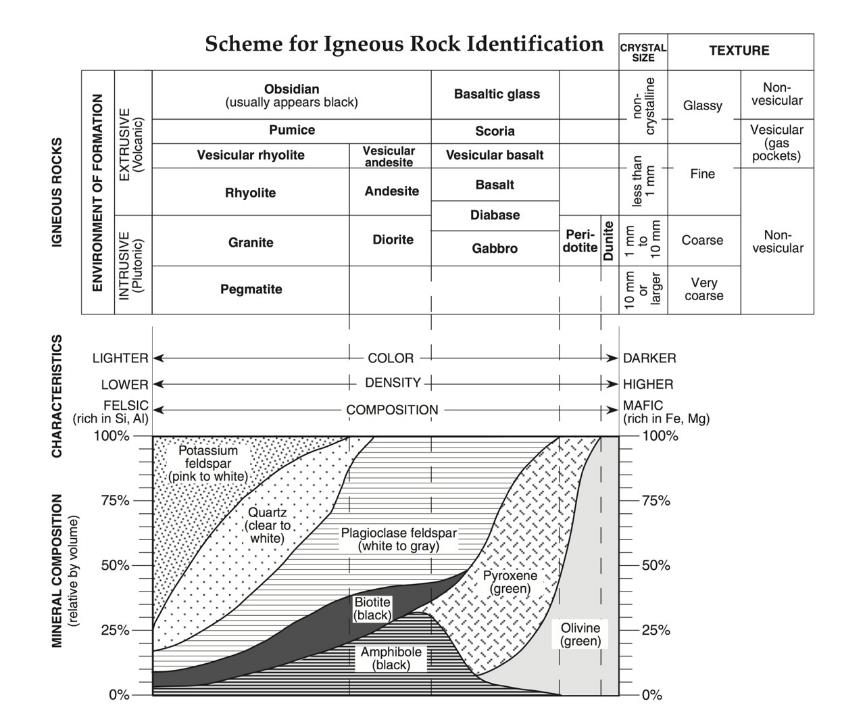 SAMPLE PROBLEMS.
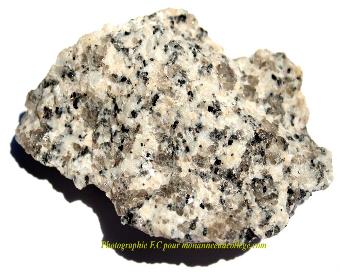 Granite: Intrusive or Extrusive?  Why?
Obsidian: Intrusive or Extrusive?  Why?
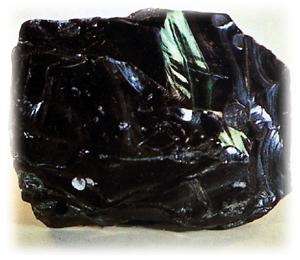 Metamorphic Rock
Metamorphic Rock:  rock formed from existing rock when the temperature or pressure changes
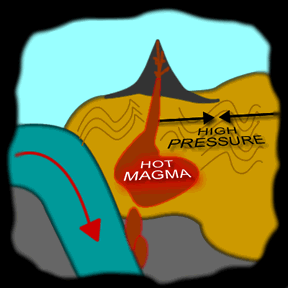 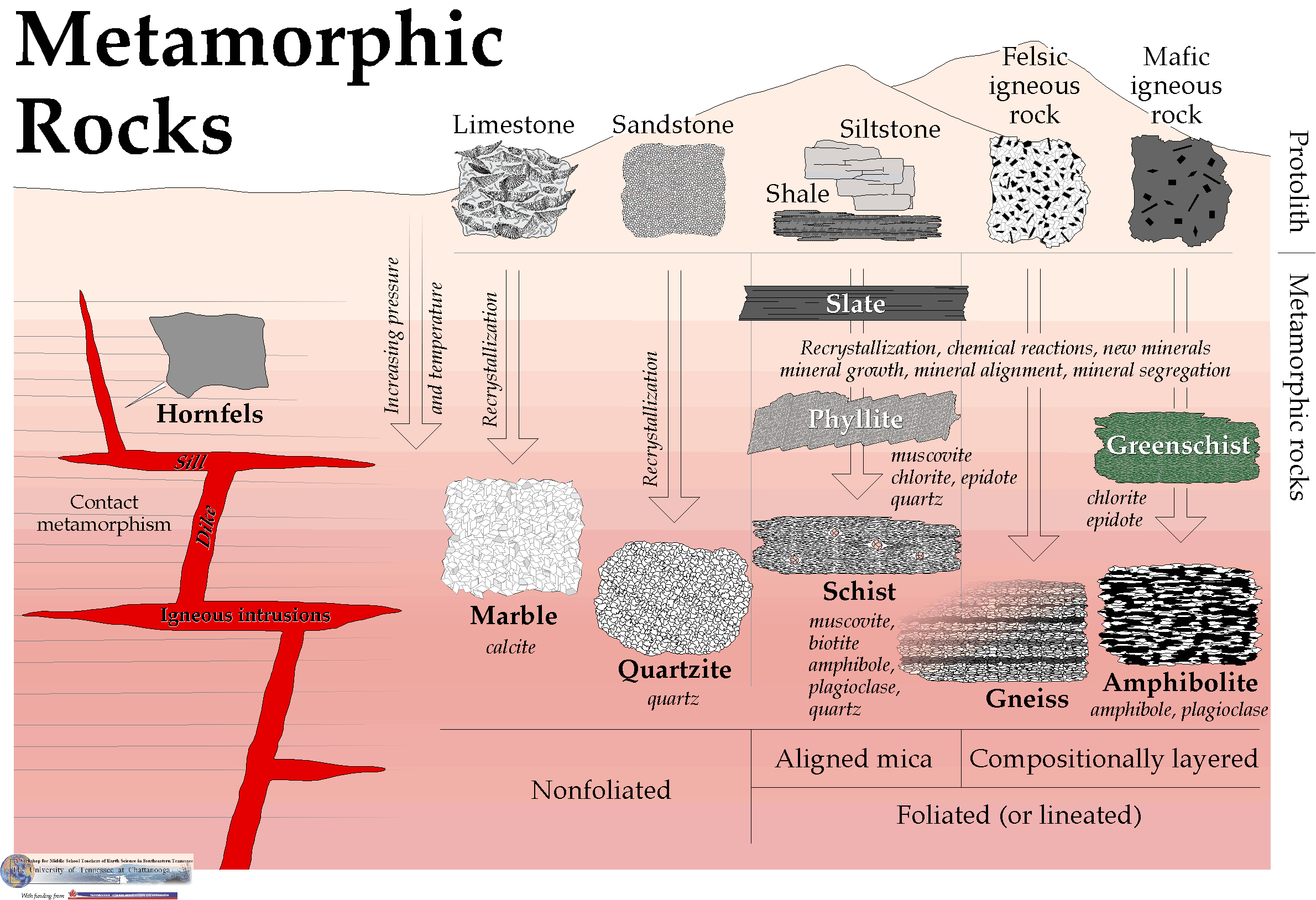 Textures of Metamorphic Rocks
Foliated:  a texture of metamorphic rock, created when mineral grains flatten and line up in parallel bands

Nonfoliated:  texture of metamorphic rock, created when mineral grains change, grow, & rearrange but don’t form bands
How are metamorphic rocks classified?
Non-Foliated—No bands are formed



Example: marble formed from limestone
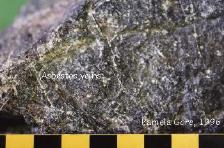 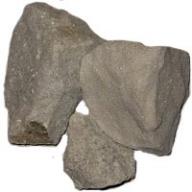 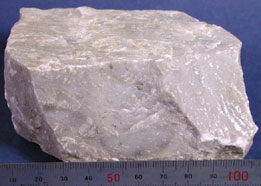 Rocks Transformed
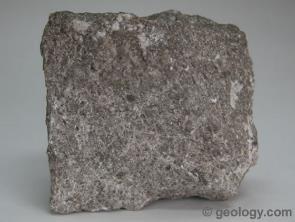 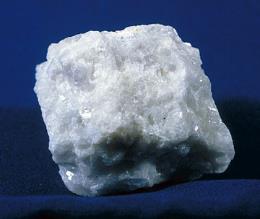 Limestone
Marble
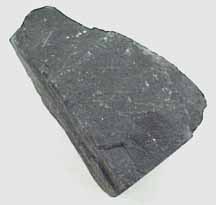 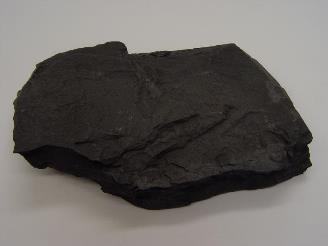 Shale
Slate
Rocks Transformed
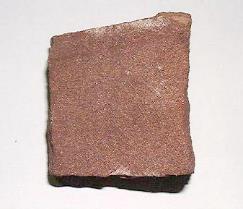 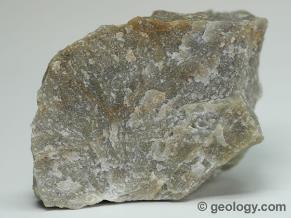 Sandstone
Quartzite
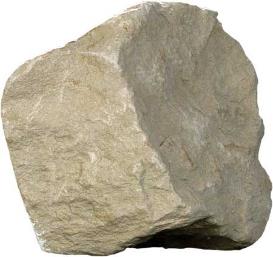 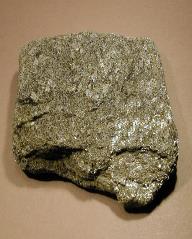 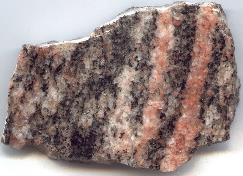 Gneiss
or
Mudstone
Schist
Local Metamorphism
metamorphism that affects relatively small volumes of rock (less than 100 km³)
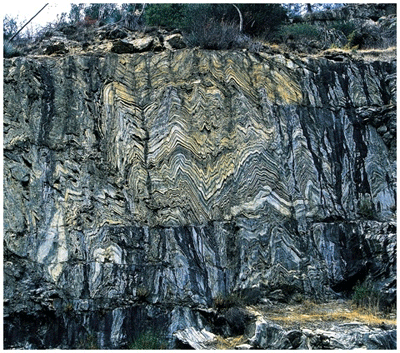 Regional Metamorphism
metamorphism that affects thousands of (km³) cubic kilometers of rock
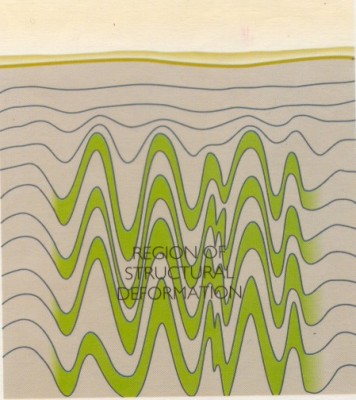 Contact Metamorphism
metamorphism where temperature is the primary agent
Limestone
Marble

Basalt


Marble
Limestone
http://academic.brooklyn.cuny.edu/geology/grocha/monument/images/metheat.gif
Dynamic Metamorphism
metamorphism where pressure is the primary agent (aka deformational metamorphism)
http://www.indiana.edu/~g103/G103/wk5/week5.htm
Result of Dynamic Metamorphism
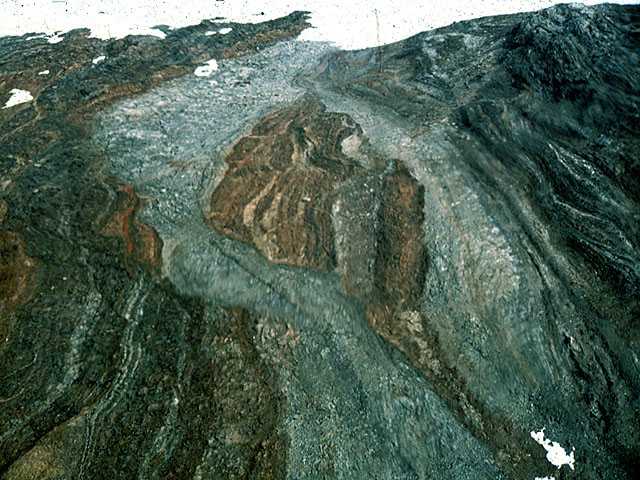 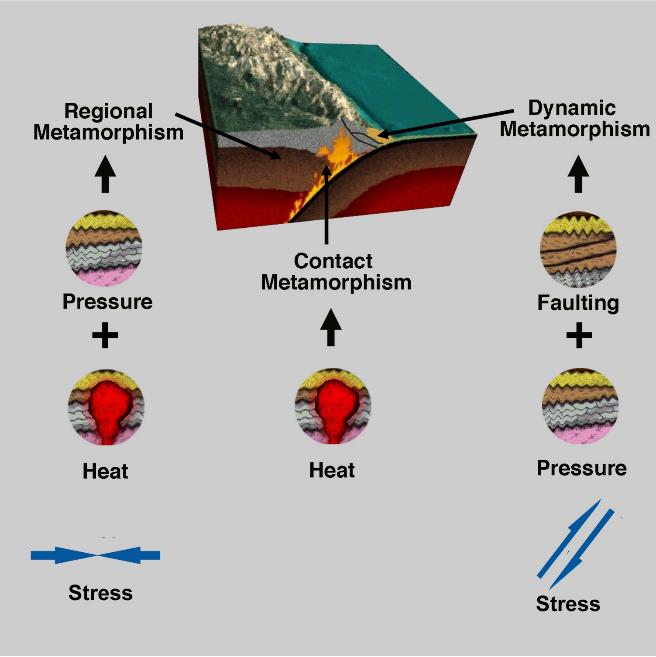 http://www.indiana.edu/~g103/G103/wk5/week5.htm
Examples of Metamorphic Rocks
Gneiss – metamorphosed granite, displays foliation and banding; a result of high grade metamorphism
(foliated texture)
kinked gneiss  →
Examples of Metamorphic Rocks
Slate – pressure exerted on shale (claystone/
   mudstone)

Schist – high heat and pressure exerted on slate
(both with foliated texture)
http://library.thinkquest.org/05aug/00461/images/slate.jpg
http://www.windows.ucar.edu/tour/link=/earth/geology/images/Schist_mica_jpg_image.html